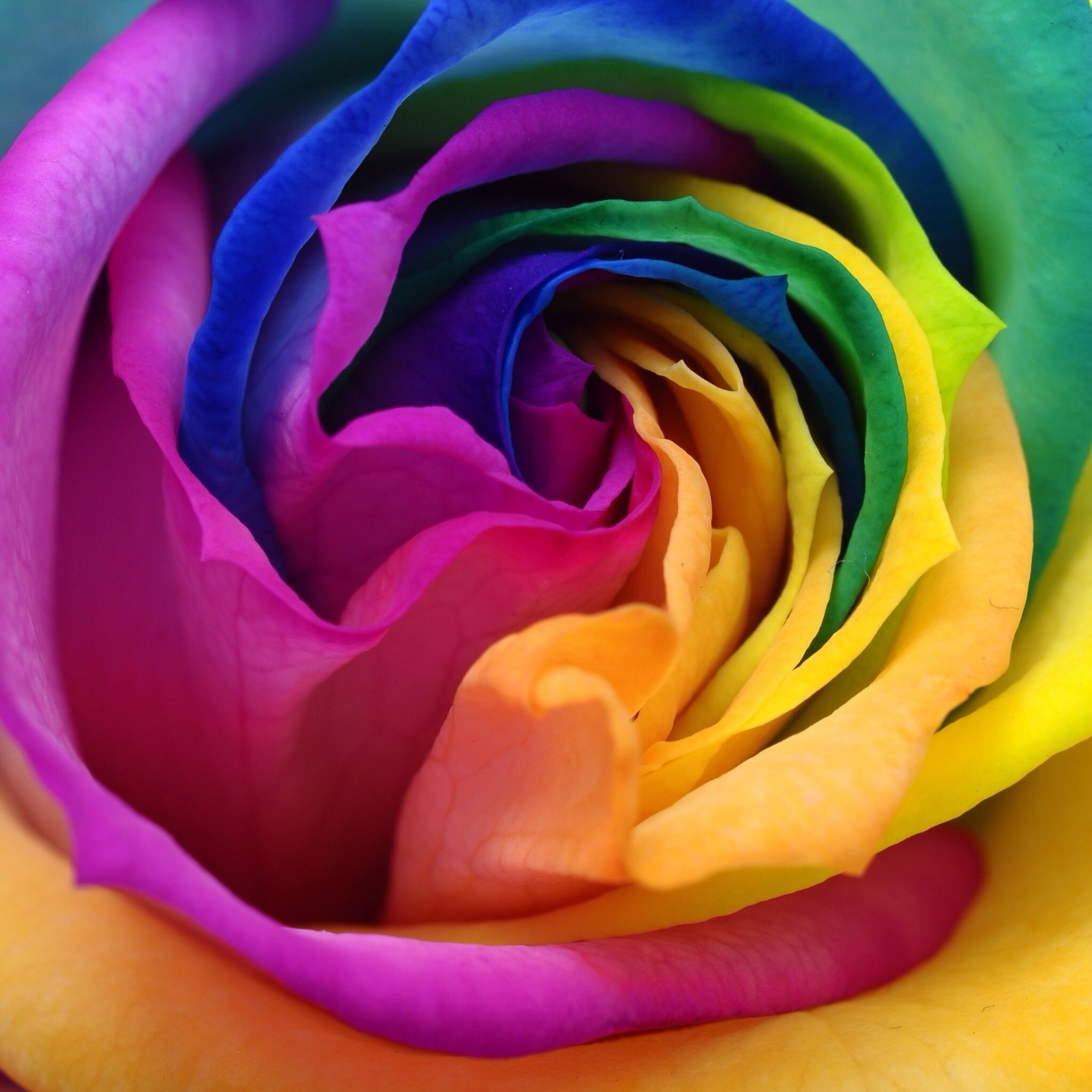 স্বাগতম
পরিচিতি
শিক্ষক পরিচিতি 
 মো: আব্দুছ ছালামপ্রভাষক - পদার্থবিজ্ঞান 
মোমেনশাহী ইসলামী একাডেমী এন্ড কলেজ 
আকুয়া , সদর , ময়মনসিংহ । 
Mobile: 01911-198020 E-mail : salam73jan@gmail.com
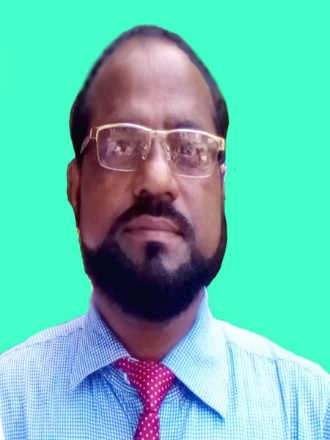 পাঠ পরিচিতি
বিষয়ঃ পদার্থবিজ্ঞান (১ম পত্র)                                           শ্রেণিঃ একাদশ-দ্বাদশ                                                                                                                                                                অধ্যায়ঃ ৬ষ্ঠ (মহাকর্ষ ও অভিকর্ষ)   
        বিষয়বস্তুঃ কৃত্রিম উপগ্রহ 
      সময়ঃ ৪০ মিনিট
ছবিগুলো দেখি
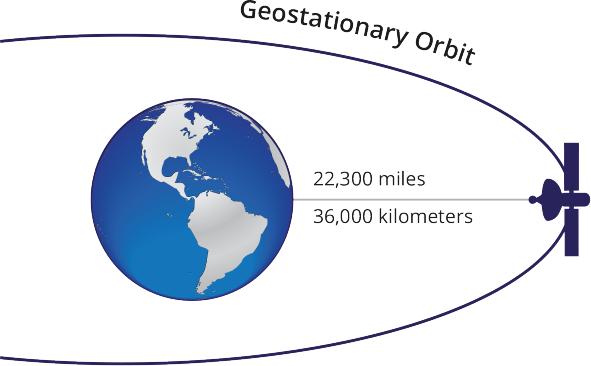 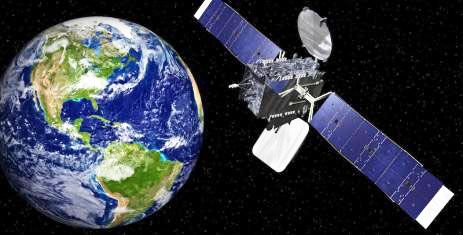 পৃথিবী পর্যবেক্ষন উপগ্রহ
ভূ-স্থির উপগ্রহ
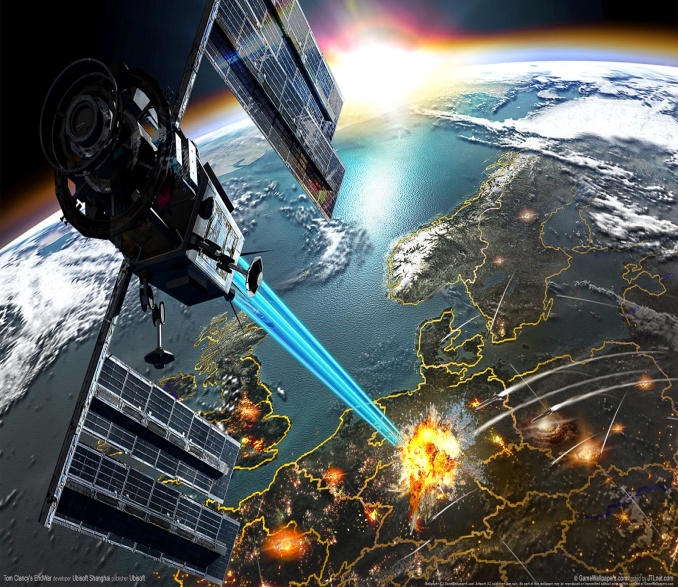 মিলিটারি উপগ্রহ
ছবিগুলো দেখি
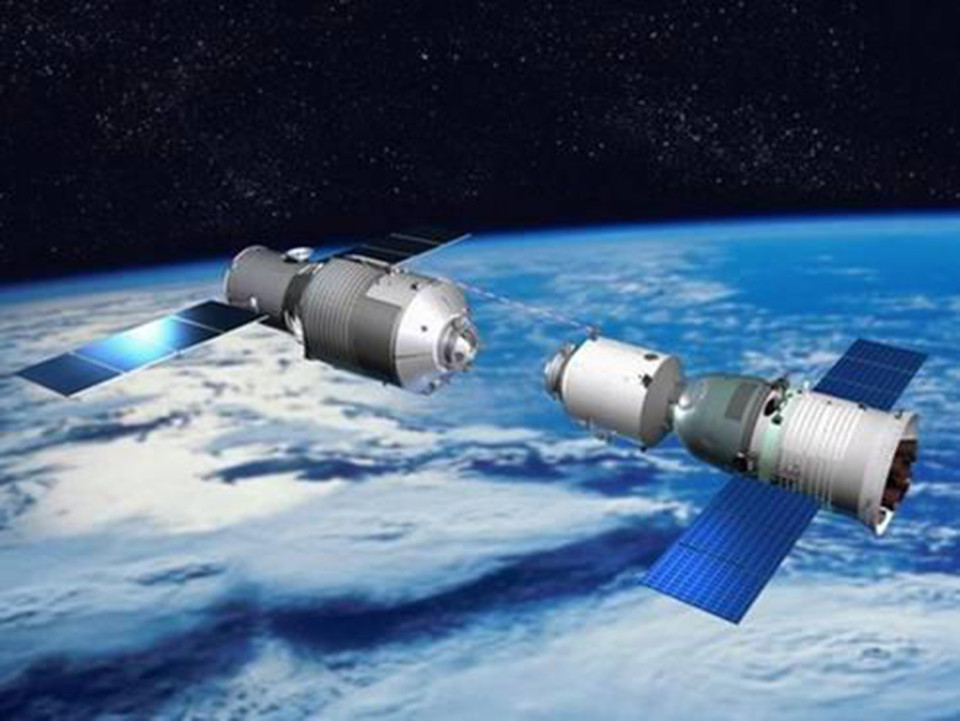 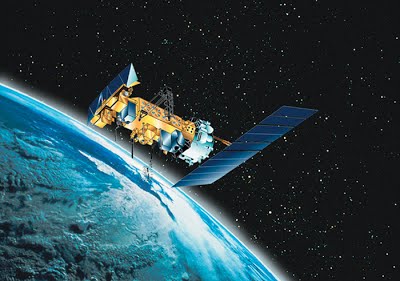 কৃত্রিম উপগ্রহ
আবহাওয়া উপগ্রহ
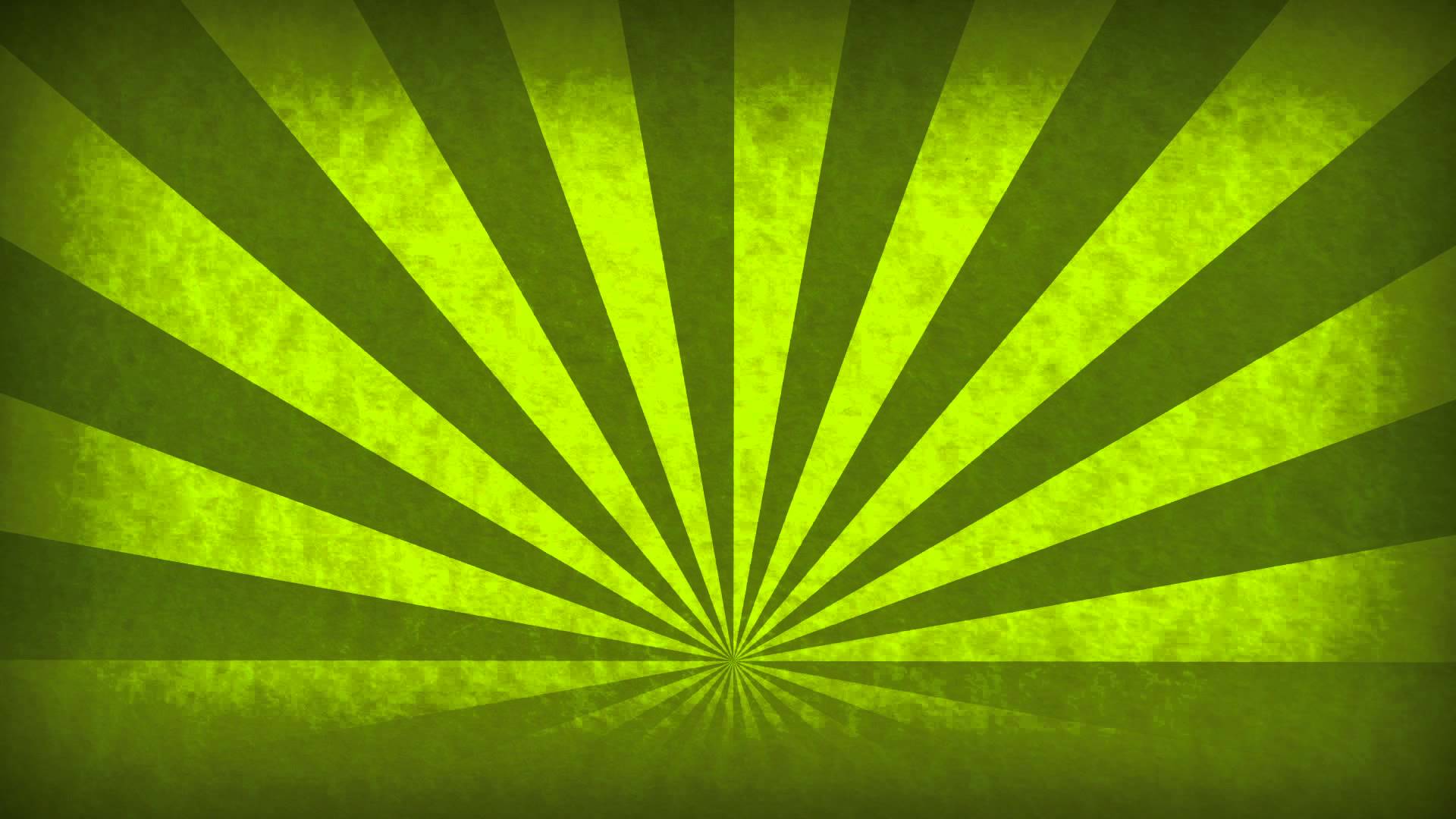 আমাদের আজকের পাঠঃ
কৃত্রিম উপগ্রহ
শিখনফল
প্রাকৃতিক উপগ্রহ ও কৃত্রিম উপগ্রহ কি জানতে পারবে।
কৃত্রিম উপগ্রহের বেগ, উচ্চতা,পর্যায়কাল সম্পর্কে ধারনা লাভ করবে।
কৃত্রিম উপগ্রহের ব্যবহার সম্পর্কে ধারনা লাভ করবে।
প্রাকৃতিক  উপগ্রহ
যে সব বস্তু বা জ্যোতিষ্ক গ্রহের চারদিকে ঘোরে, তাদেরকে উপগ্রহ বলে । যে সব উপগ্রহ প্রাকৃতিক কারণে সৃষ্ট তাদেরকে প্রাকৃতিক উপগ্রহ বলে ।  যেমনঃ চন্দ্র , এটি পৃথিবীর চারদিকে ঘুরছে।
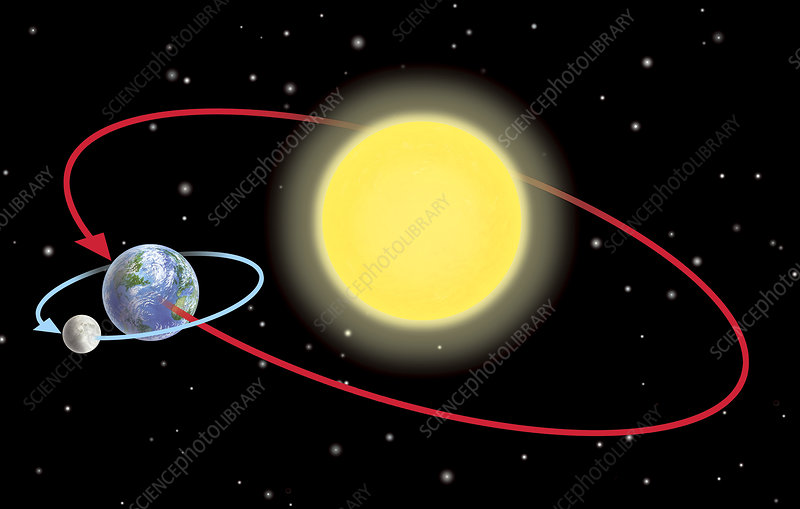 কৃত্রিম উপগ্রহ
যে সকল মহাশূন্যযান পৃথিবী থেকে নির্দিষ্ট উচ্চতায় তাদের নিজ নিজ কক্ষপথে থেকে পৃথিবীকে প্রদক্ষিণ করছে তাদের কৃত্রিম উপগ্রহ বলে । রকেটের সাহায্যে এদের উৎক্ষেপণ করা হয় । পৃথিবীকে প্রদক্ষিণ করার জন্য কৃত্রিম উপগ্রহের কেন্দ্রমুখী বলের প্রয়োজন হয় ।কৃত্রিম উপগ্রহের উপর পৃথিবীর আকর্ষণ এই কেন্দ্রমুখী বল যোগায় । অভিকর্ষের টানের প্রভাবে চাঁদের মতো এরা এদের কক্ষপথে ঘোরে ।
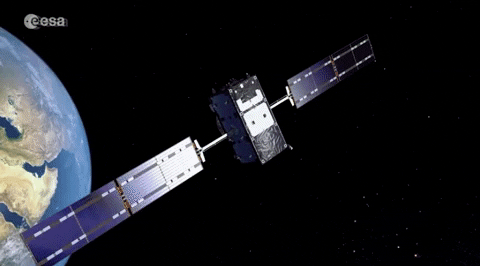 ভূ-স্থির  উপগ্রহ
কোন কৃত্রিম উপগ্রহের আবর্তনকাল নিজ অক্ষের চারদিকে ঘূর্ণায়মান পৃথিবীর আবর্তনকালের সমান হলে পৃথিবীর সাপেক্ষে এটি স্থির থাকবে এ ধরনের উপগ্রহকে ভূ-স্থির উপগ্রহ বলে এবং এর কক্ষপথকে পার্কিং কক্ষপথ বলে । অর্থাৎ যে ভূ-উপগ্রহের পর্যায়কাল ২৪ ঘন্টা তার কক্ষপথকে পার্কিং কক্ষপথ বলে ।
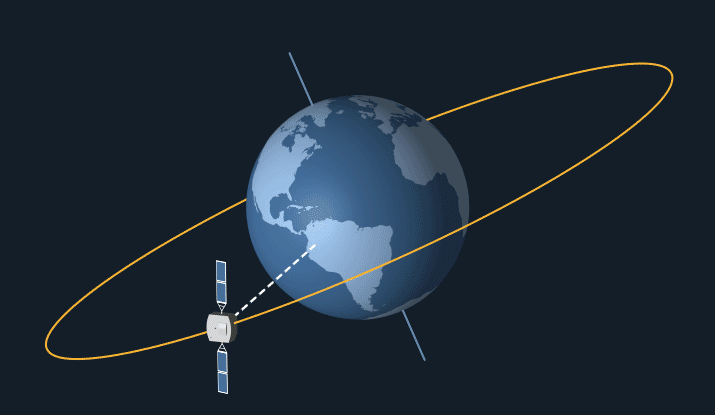 কৃত্রিম উপগ্রহের বেগ
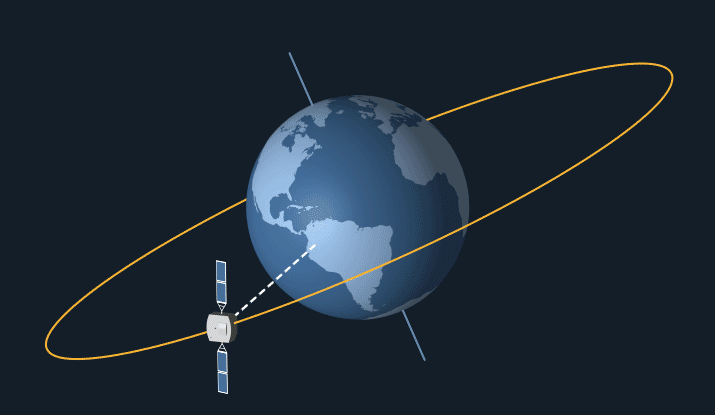 বা,
বা,
কৃত্রিম উপগ্রহের পর্যায়কাল:
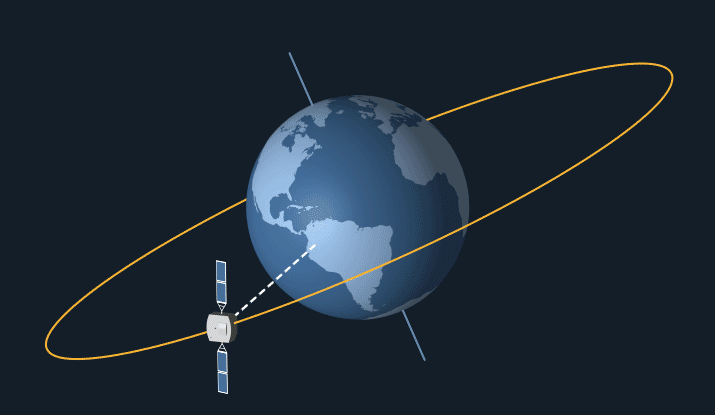 বা,
বা,
বা,
কৃত্রিম উপগ্রহের উচ্চতা
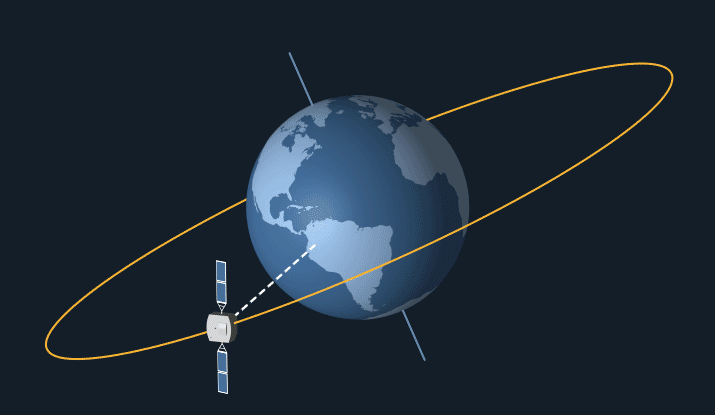 বা,
একক কাজ
কৃত্রিম উপগ্রহ কাকে বলে?
ভূ-স্থির উপগ্রহ কাকে বলে?
কৃত্রিম উপগ্রহের ব্যবহার
টেলিফোন ও ইন্টারনেটের মাধ্যমে আন্ত মহাদেশীয় যোগাযোগ স্থাপনে ।
আবহাওয়ার পূর্বাভাস পাওয়া যায়।
পৃথিবীর আকার সম্পর্কিত ভূ-জরিপ কাজে ব্যবহৃত হয় ।
সমুদ্রের গভীরতা নির্ণয় করতে।
বেতার ও টেলিভিশনের রিলে স্টেশন হিসেবে ব্যবহৃত হয়।
মহাজাগতিক রশ্মিসহ বিভিন্ন রশ্মির উৎসসহ নানাবিধ গবেষণা করতে ব্যবহৃত হয় ।
প্রতিরক্ষামূলক পাহারা ও বিভিন্ন সামরিক ব্যবস্থায় ব্যবহৃত হয়।
খেলাধুলাসহ বিভিন্ন অনুষ্ঠান ধারন ও প্রেরণে ব্যবহৃত হয়।
গ্রহ নক্ষত্রের গঠন সম্পর্কে গবেষনার কাজে ব্যবহৃত হয়।
দলগত কাজ
উপগ্রহ
পৃথিবী
মূল্যায়ন
কৃত্রিম উপগ্রহের বেগ নির্ণয়ের সমীকরণটি কী ?
কৃত্রিম উপগ্রহের  পর্যায়কাল  নির্ণয়ের সমীকরণটি কী ?
কৃত্রিম উপগ্রহের উচ্চতা নির্ণয়ের সমীকরণটি কী ?
বাড়ীর কাজ
ক) বঙ্গবন্ধু -১ উপগ্রহটির বেগ নির্ণয় কর । 
খ) উদ্দীপকের বঙ্গবন্ধু -১ উপগ্রহটি ভূ-স্থির কিনা গাণিতিক বিশ্লেষণসহ যাচাই কর ।
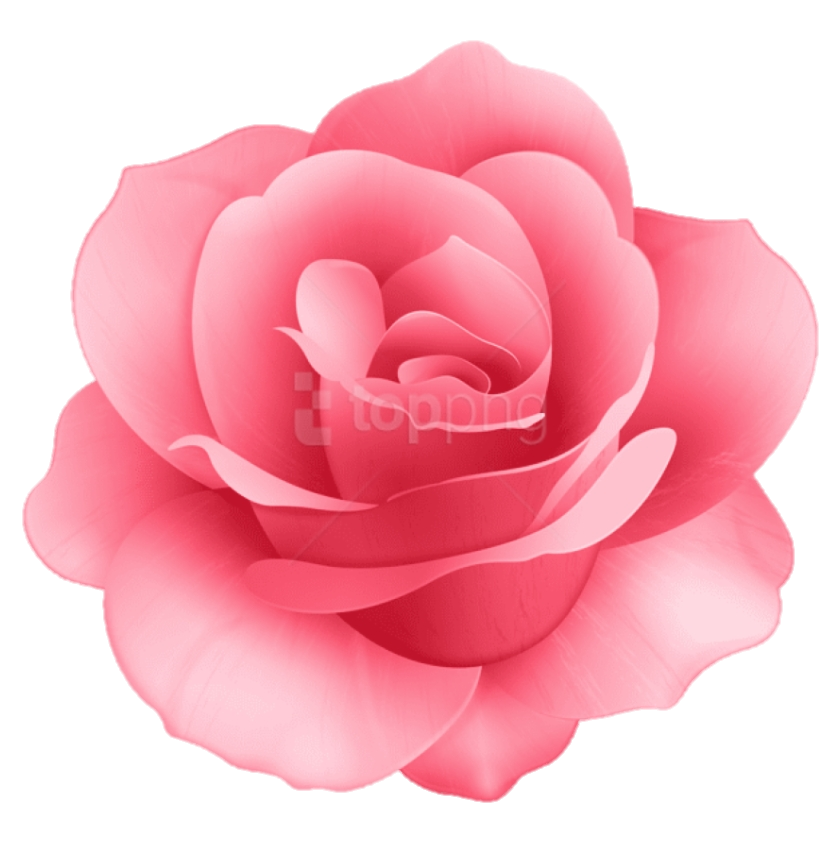 ধন্যবাদ